CW
15/07/2022
8La2 Models of the Solar System
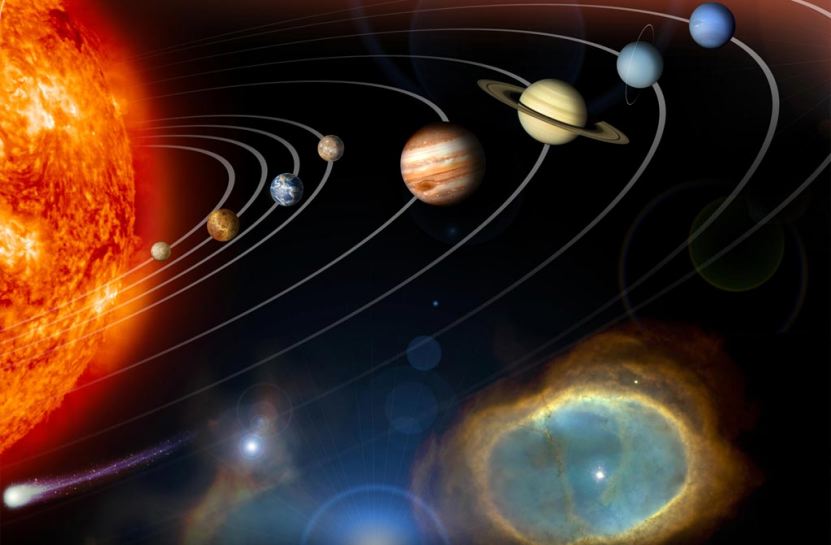 Do Now: 
List the planets in order from the sun in the back of your book
Requisitions
Objectives
Explain how we see the Moon. 
Describe how the Earth, Moon and the planets move.
Describe the positions of the Earth and planets in the Solar System.
Describe some ways of investigating the planets.
Compare the geocentric and heliocentric models of the Solar System.
Use a model to explain why we see phases of the Moon.
Explain how technological developments have increased our knowledge of the Solar System.
Explain why the heliocentric model is our current model of the Solar System.
Compare different theories for the origin of the Moon.
Use a model to explain why we have partial and total solar eclipses.
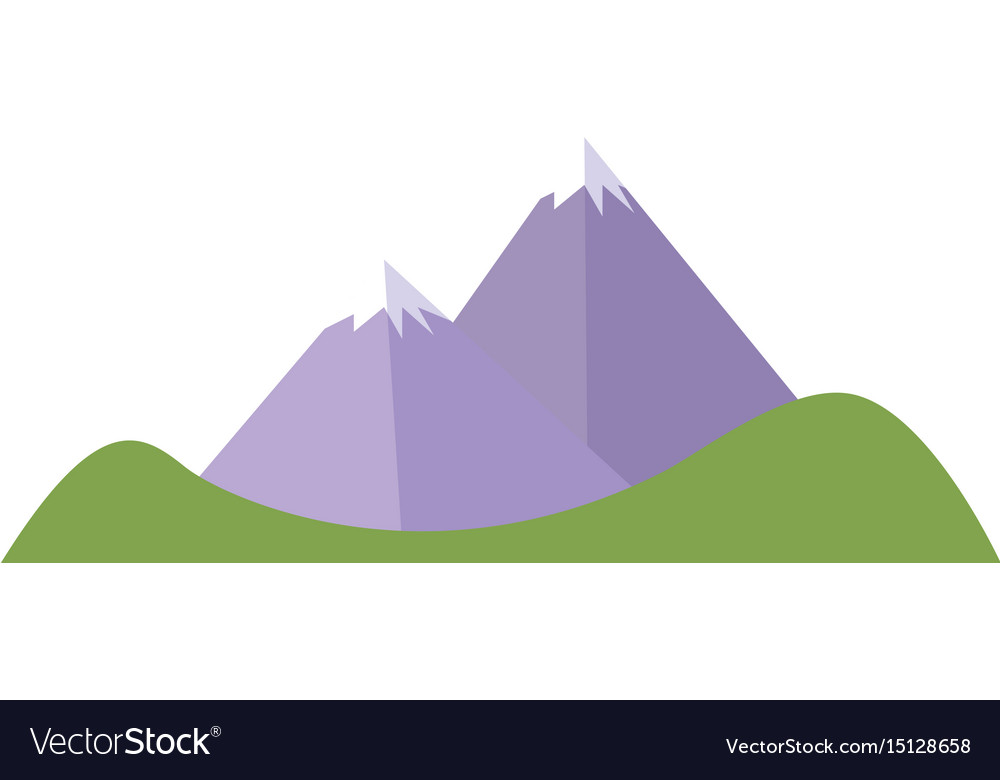 Label the planets on your diagram.
Add a (silly) phrase to help you remember the order.
Are the planets actually arranged like this?
What is missing?
Mercury
Outer planets
Earth
Jupiter
Uranus
Sun
Saturn
Neptune
What is missing?
Mars
Venus
Inner planets
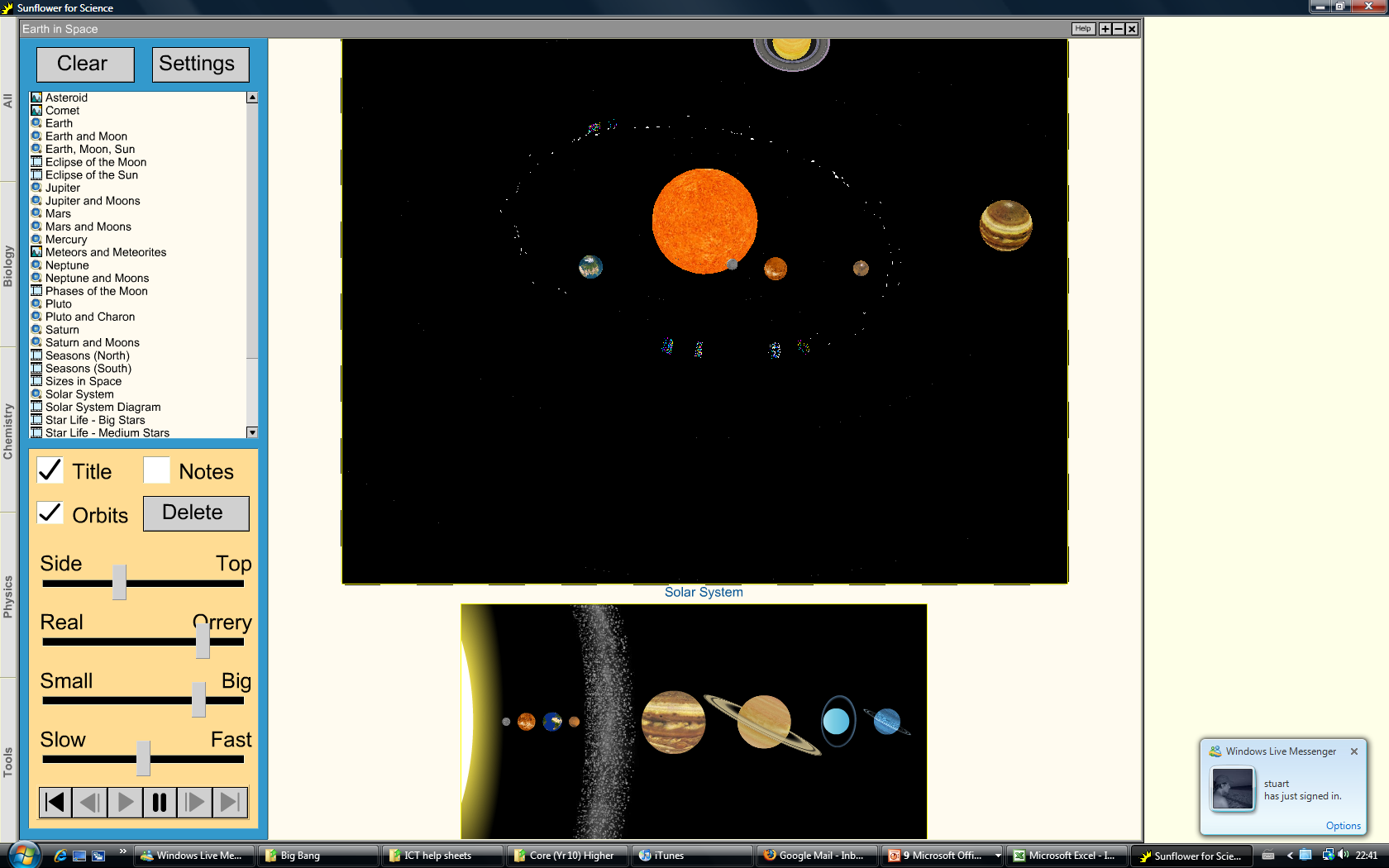 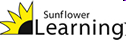 What does this animation show that isn’t on our diagram?
EXAMPLE SCREENSHOT ONLY:
IN SCHOOL ONLY Run Sunflower for Science as external application & choose ‘Earth in Space  Examples  Solar System’.
[Speaker Notes: EXAMPLE SCREENSHOT ONLY:
IN SCHOOL ONLY Run Sunflower for Science as external application & choose ‘Earth in Space  Examples  Solar System’.]
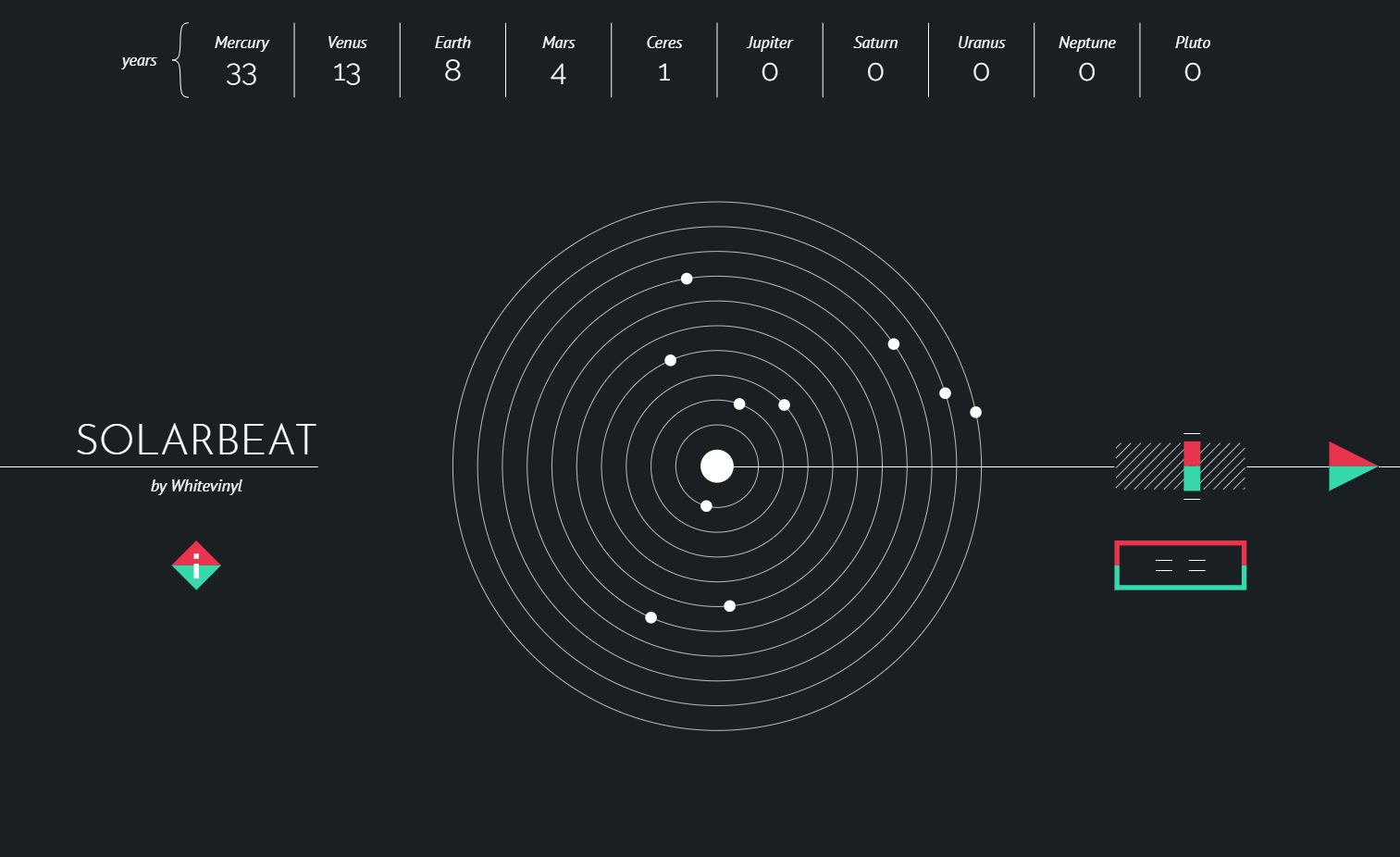 Click image to play “Solarbeat”.
Add some asteroids to your 1st diagram & label the planets on the 2nd.
What is the best way of doing this?
Sun
Mercury
Earth
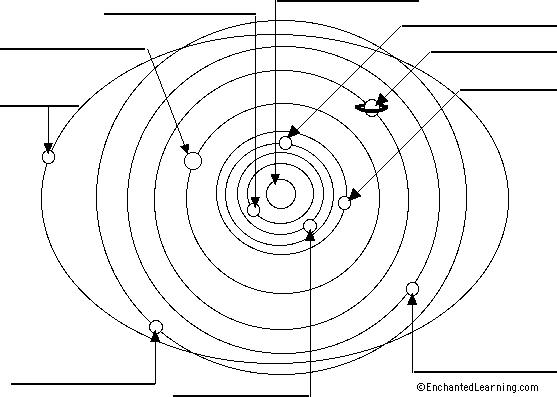 Jupiter
Saturn
Mars
(Pluto)
Have humans always known the Solar system is like this?
Uranus
Neptune
Venus
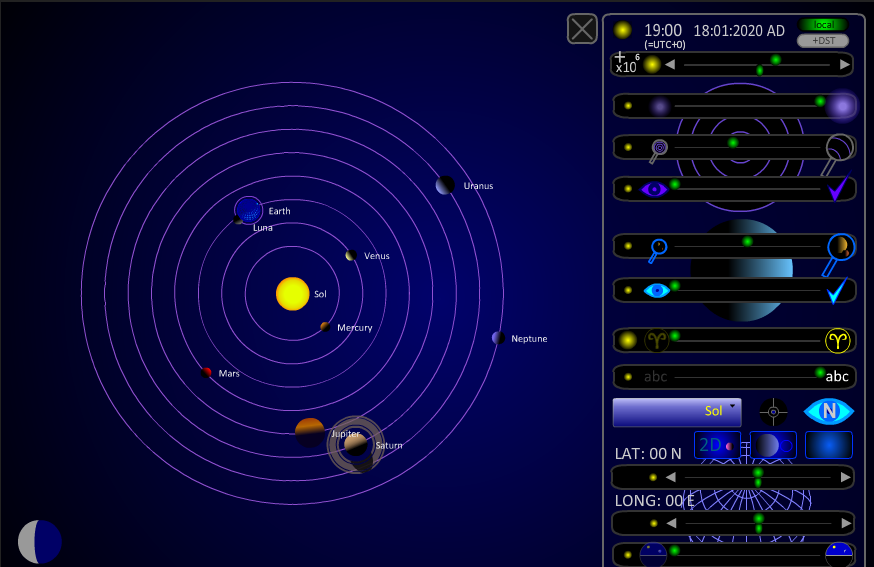 What did we used to think was at the centre?
Heliocentric model of Solar System
Use your diagram to describe the heliocentric model in words.
Sun
Mercury
Earth
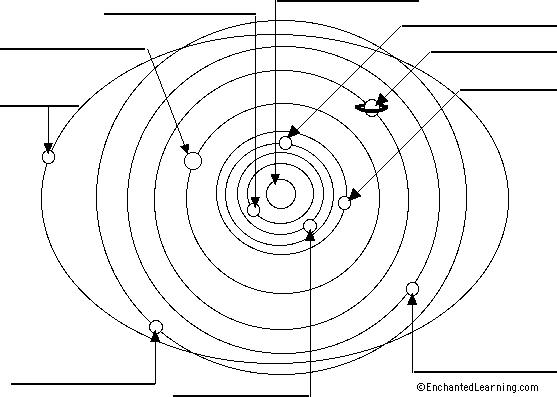 Jupiter
Saturn
Mars
(Pluto)
What do we call this other model?
Have humans always known the Solar system is like this?
Uranus
Neptune
Venus
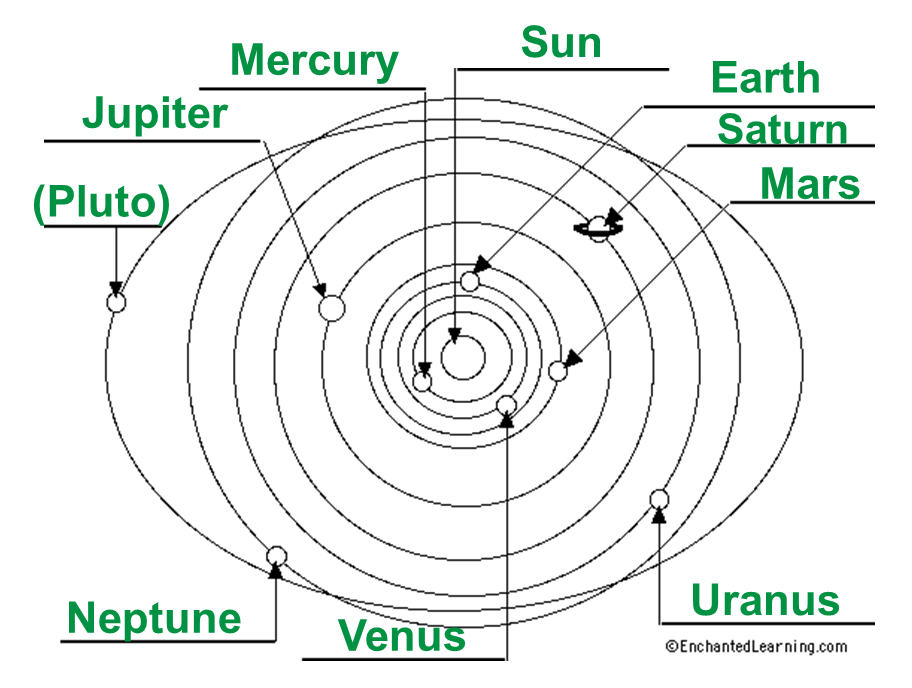 Heliocentric model of Solar System
The Sun is at the centre of the Solar System, with the Earth and other planets orbiting it.
What did we used to think was at the centre?
Have humans always known the Solar system is like this?
What do we call this other model?
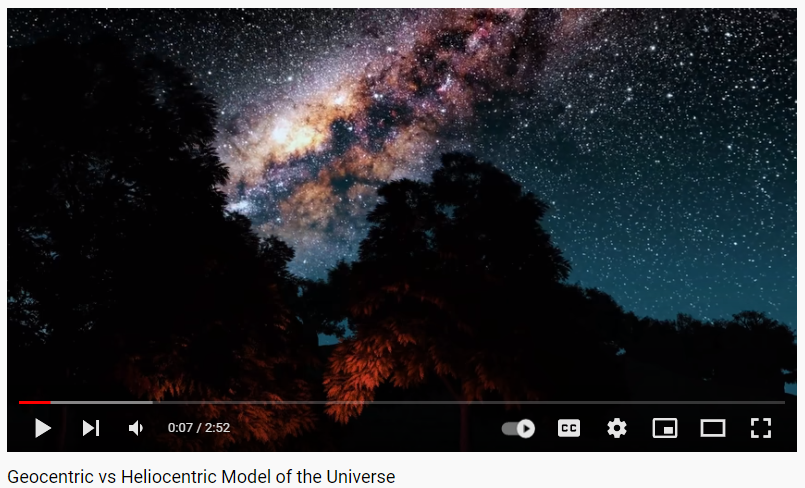 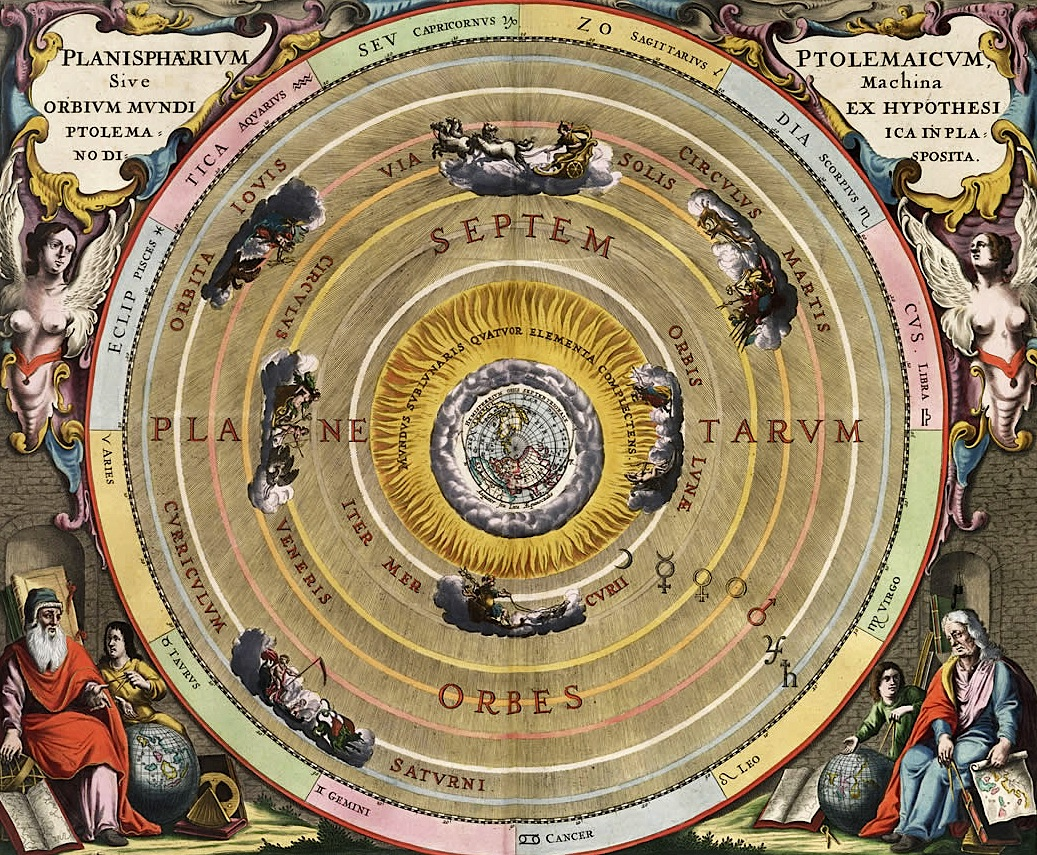 Geocentric model

Instead of the Sun, this model had…
the Earth at the centre, with the Moon, Sun and other planets orbiting it.
Why did this change?
Why did people including scientists think this model was correct?
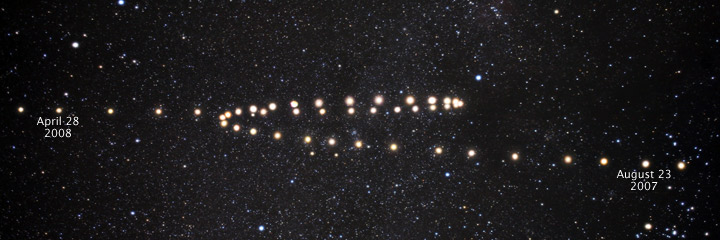 Retrograde motion
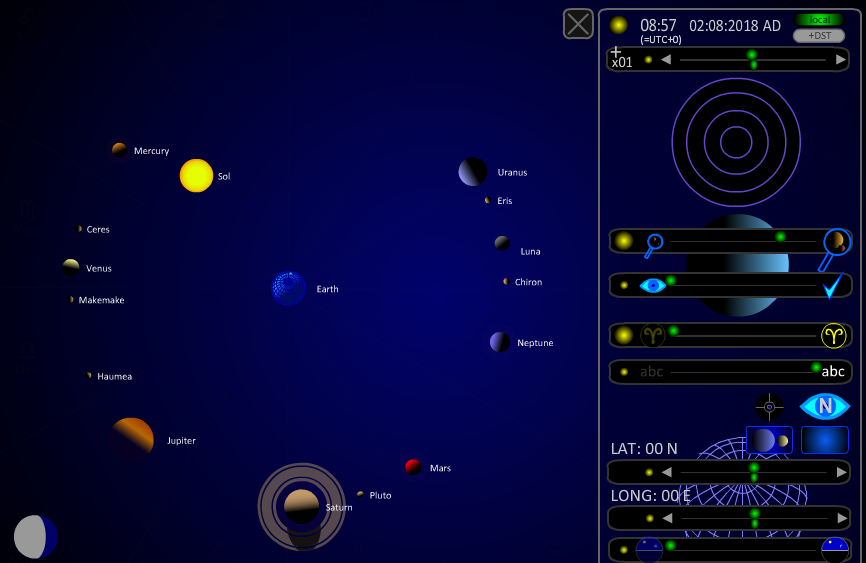 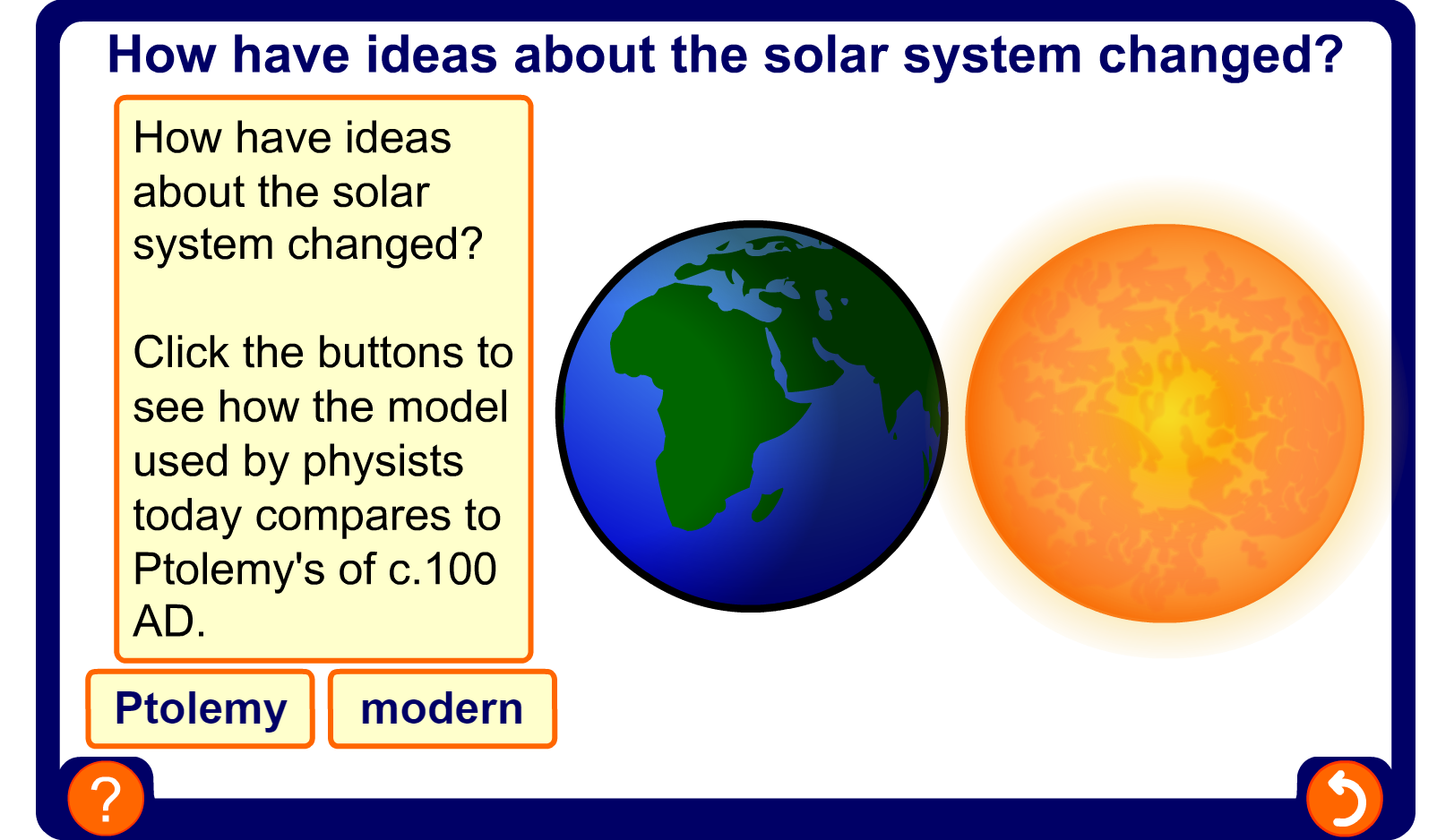 	Teachers: Click image to run Doddle interactive.
	Students: log in to Doddle & search for “Changing Ideas Solar System”.
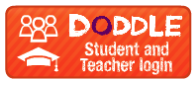 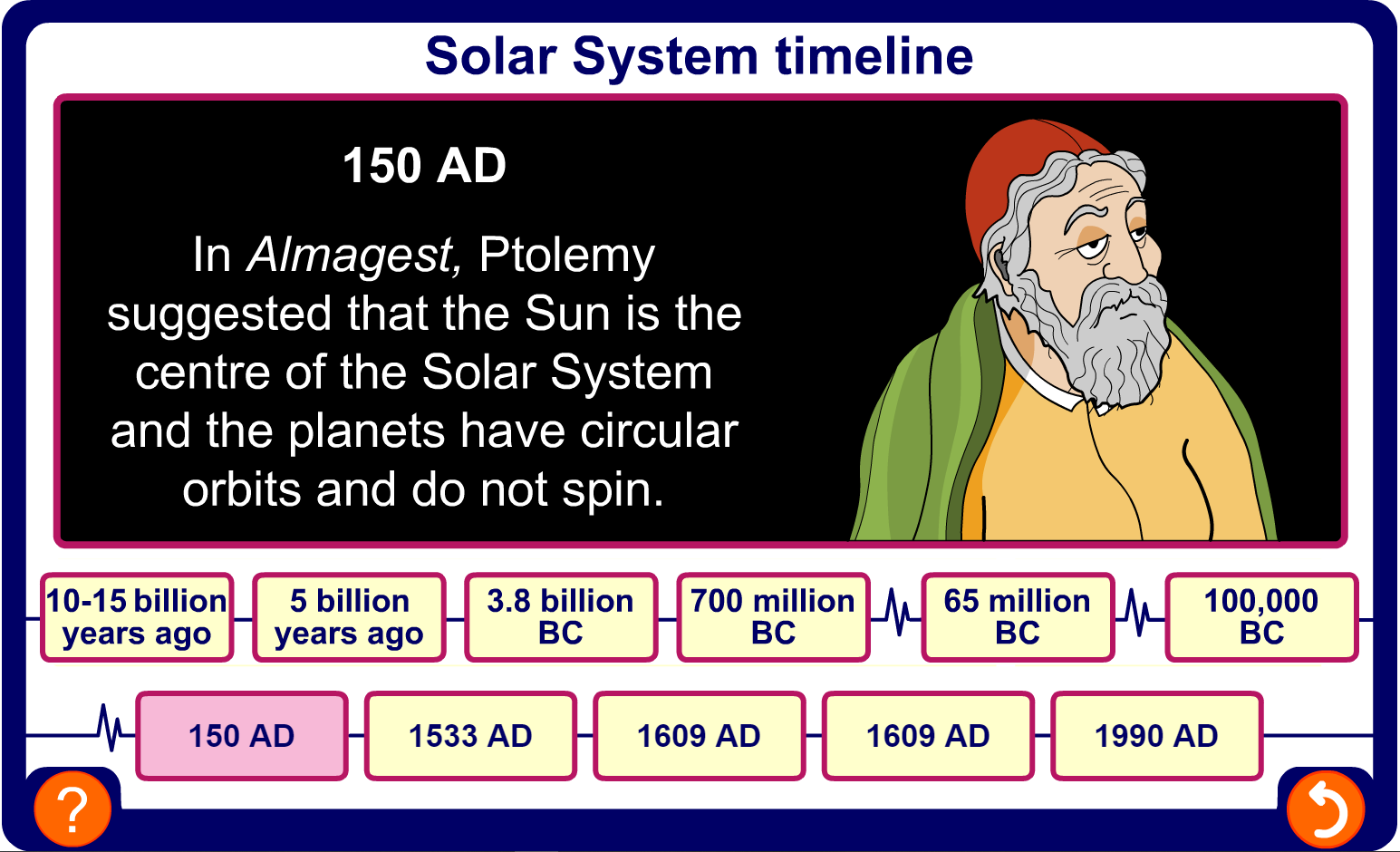 	Teachers: Click image to run Doddle interactive.
	Students: log in to Doddle & search for “Solar System timeline”.
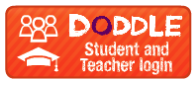 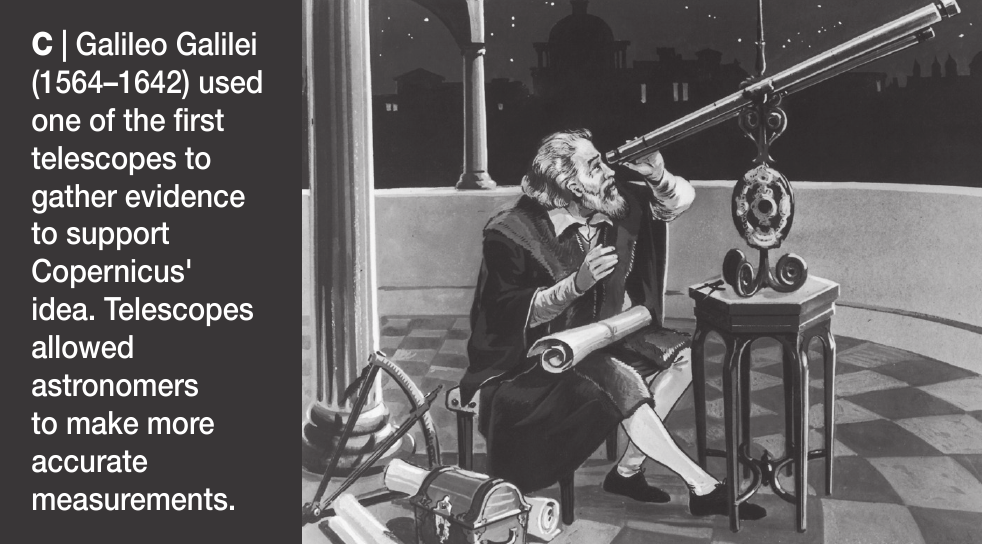 Describe Kepler’s heliocentric model and explain why it is our current model of the Solar System (5 marks)
Kepler’s model has the Sun at the centre (1)
… with the planets moving around it in elliptical orbits. (1)
The geocentric model cannot easily explain observations of how the planets move across the sky (eg retrograde motion). (1)
… so the correct model must be heliocentric. (1)
Better telescopes have meant more accurate observations (1)
… only by assuming the planets move in ellipses can the model fit these observations. (1)
How else has technology improved our knowledge of the Solar System?
From the next video, explain some of the ways technological developments have improved our knowledge of the Solar System.
Use of technology
What has it allowed us to find out?
What is the technology?
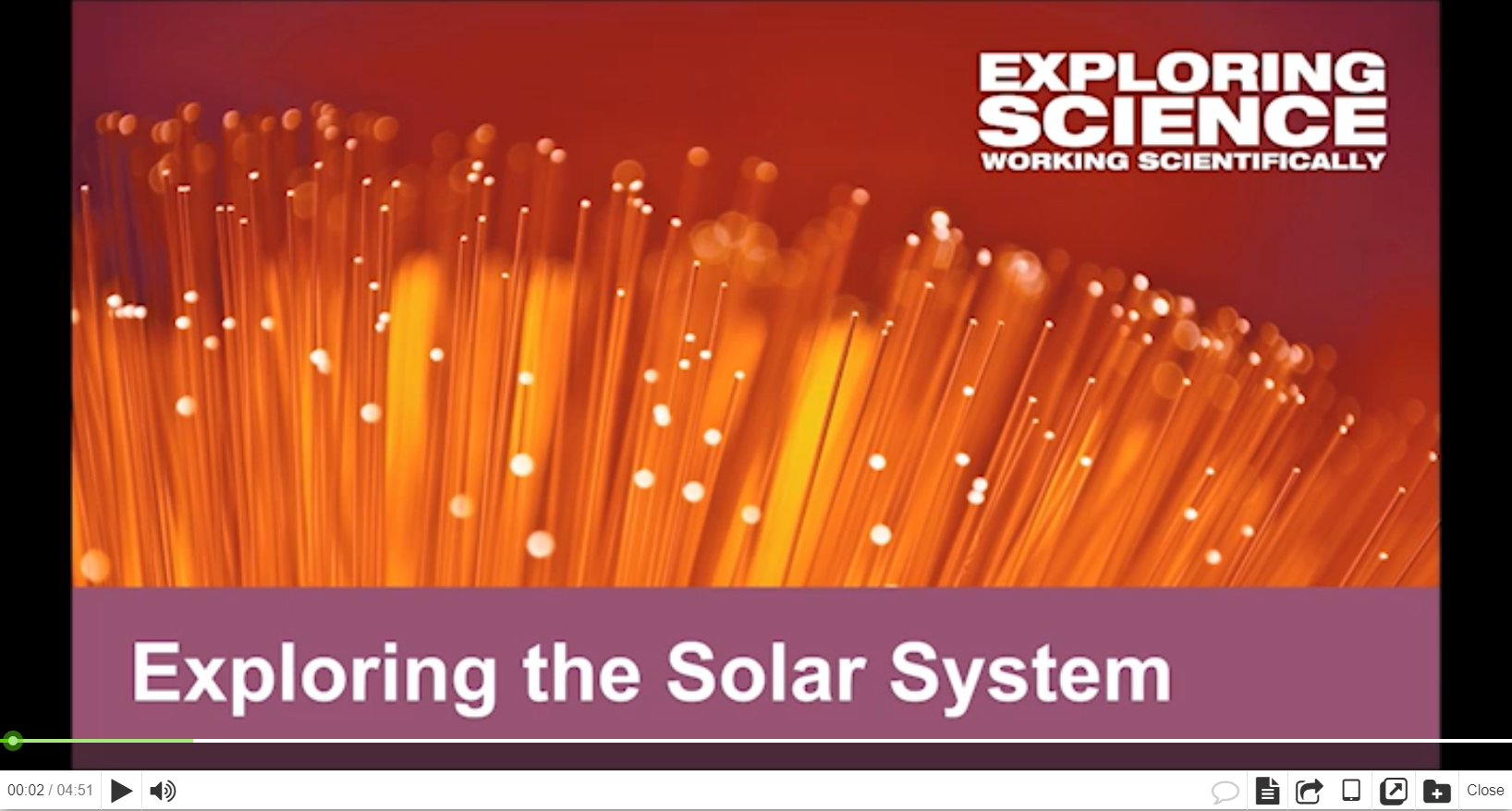 Students:
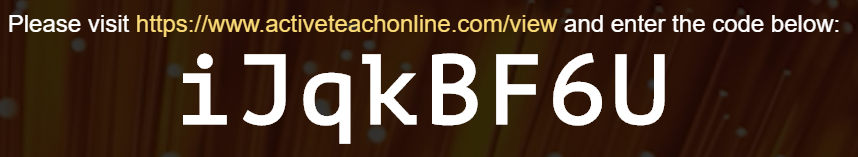 From the next video, explain some of the ways technological developments have improved our knowledge of the Solar System.
Use of technology
Hot seat
 Give a clue or definition for these keywords.
geocentric
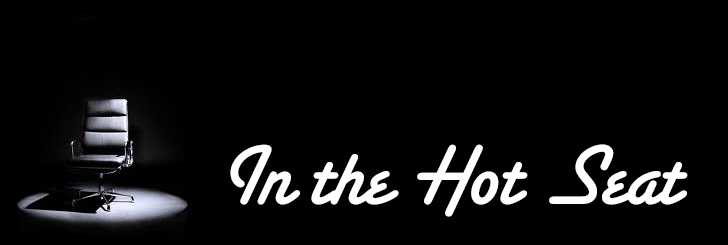 Hot seat
 Give a clue or definition for these keywords.
planets
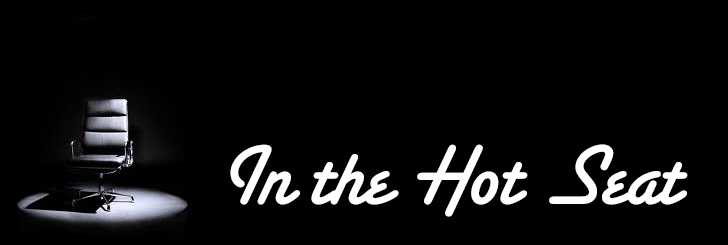 Hot seat
 Give a clue or definition for these keywords.
Sun
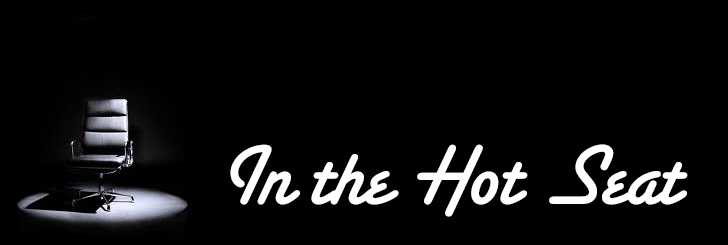 Hot seat
 Give a clue or definition for these keywords.
heliocentric
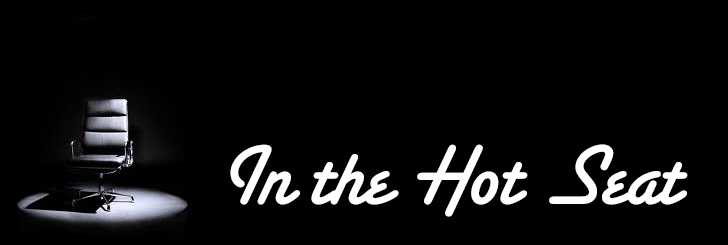 Hot seat
 Give a clue or definition for these keywords.
ellipse
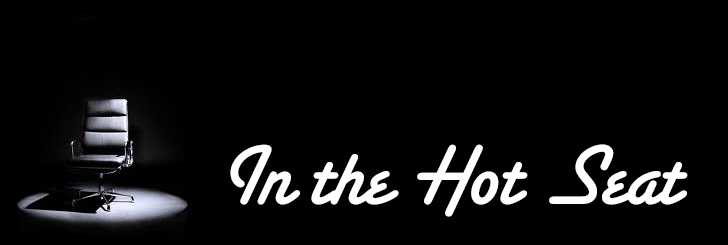